Annex D
21st Meeting of the Meso America – Caribbean SeaHydrographic CommissionNational Report by
JAMAICA
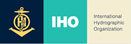 Jamaica Hydrography: Organizational Structure
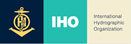 2
[Speaker Notes: Hydrographic Office – The Hydrographic Office for Jamaica is the National Land Agency of Jamaica. This is an Executive Agency, which since March of 2016 falls under the new Ministry of Economic Growth and Job Creation (EGJC). 
Under Surveys & Mapping Division is the Topographic & Hydrographic Branch.]
Top achievements during the year (3 maximum)
Mr. Diego Billings completed the academic component Cat. A Ocean Mapping Course at University of New Hampshire

Officers participated in the Seabed 2030 Webinars
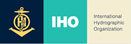 3
Top challenges and/or obstructions (3 maximum) (Such as capacity building gaps)
Repairs to JDFCG vessel delaying hydrographic survey projects but almost complete

Procurement of a dedicated RTK system for hydrographic surveys underway, as National Network RTK is being affected by an unstable and incomplete mobile data coverage.

Improved NHC stakeholder participation needed to support development of hydrographic capacity.
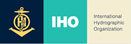 4
Top Plans that affect the region (3 maximum)Planned surveys
Mosquito Cove as a hurricane shelter for vessels
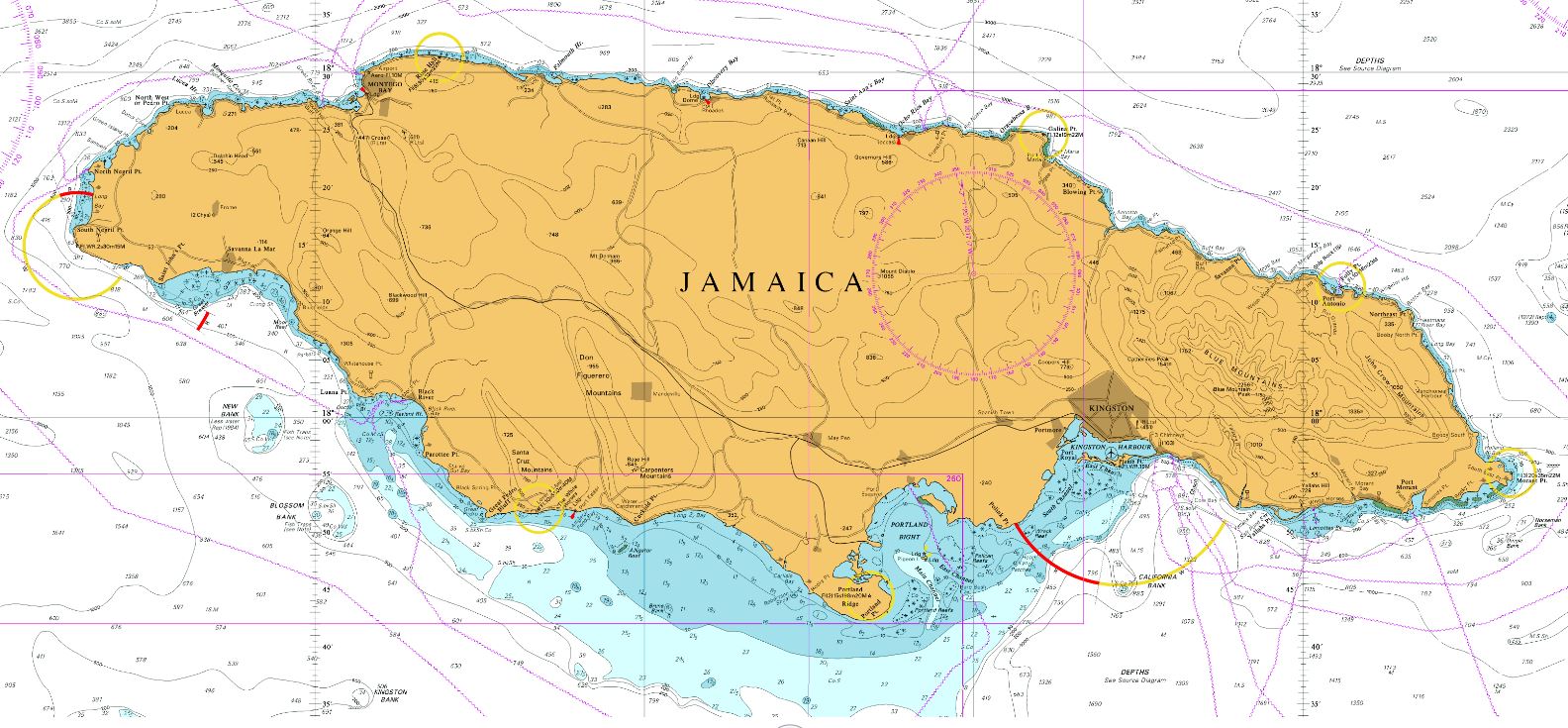 ②
①
Port  Morant Harbour, St. Thomas:
Aquaculture
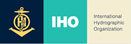 5
[Speaker Notes: A planned survey of the Port Morant Harbour in St Thomas using single beam is pending but weather conditions have been unfavourable.

Both areas have not been surveyed used modern acquisition methods and technology.]
End of Presentation
Thank you!

Questions ?
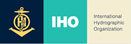 6